.998 PIN GAGE VERIFICAT
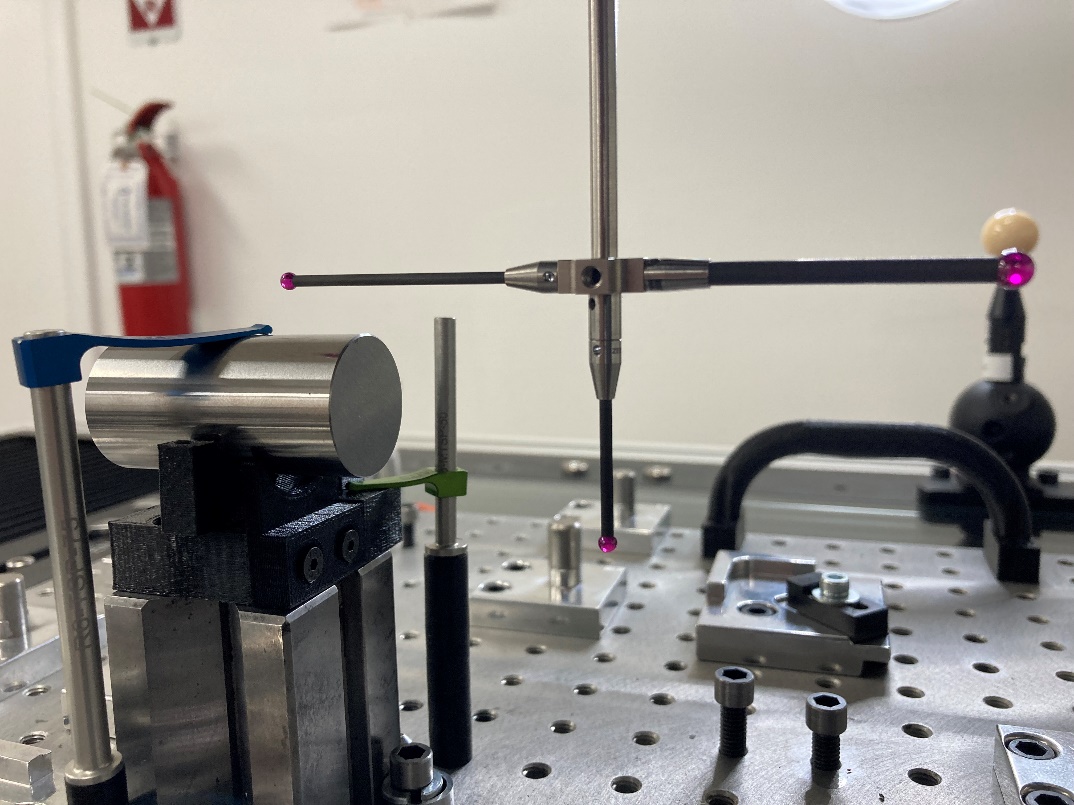 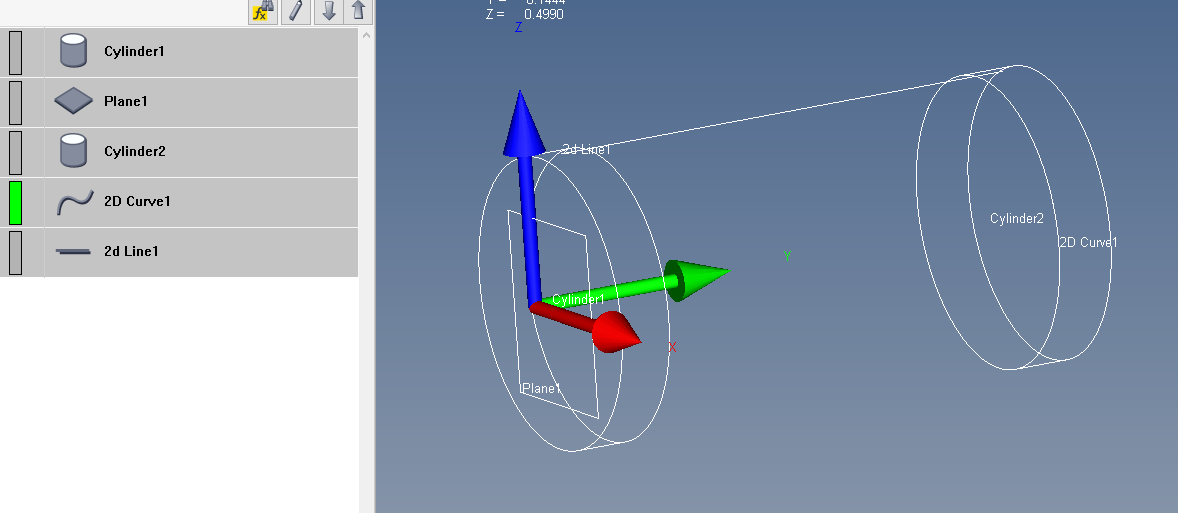 Cylinders Depth – 0.2”                                                                          Cylinders Depth – 0.4”
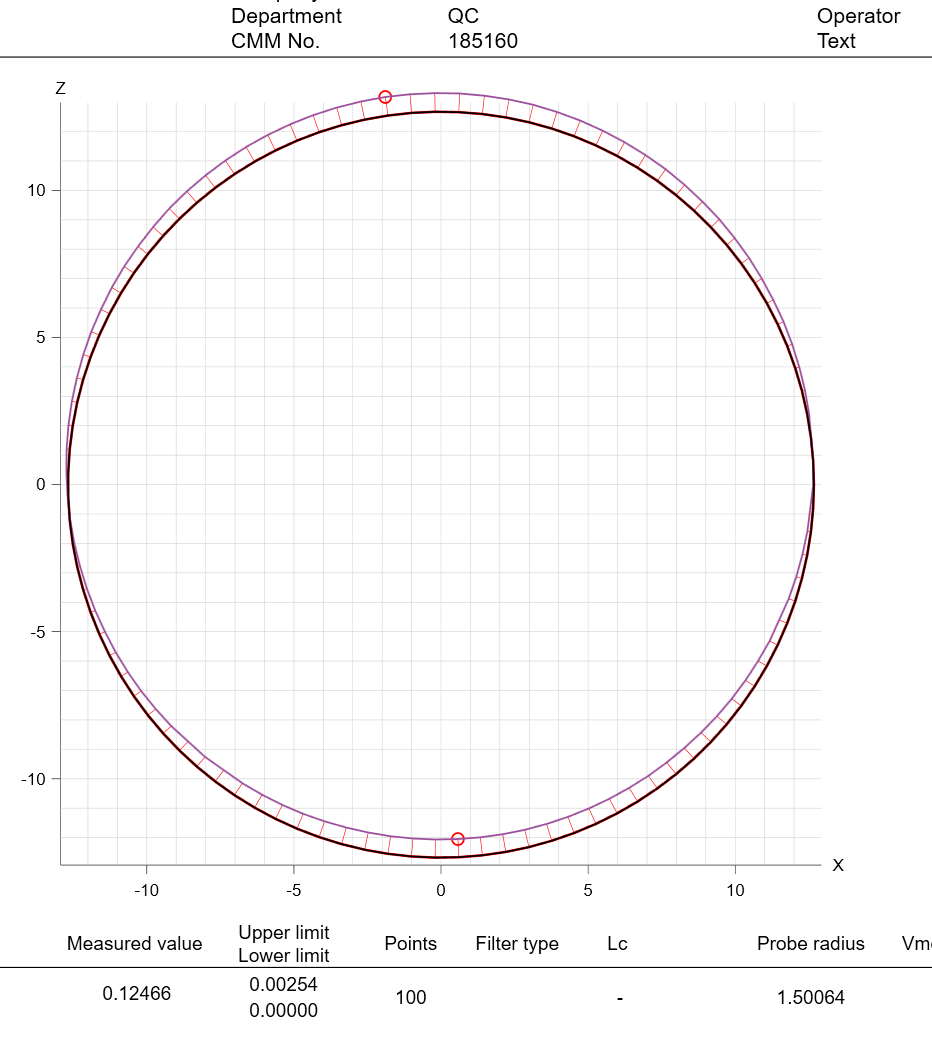 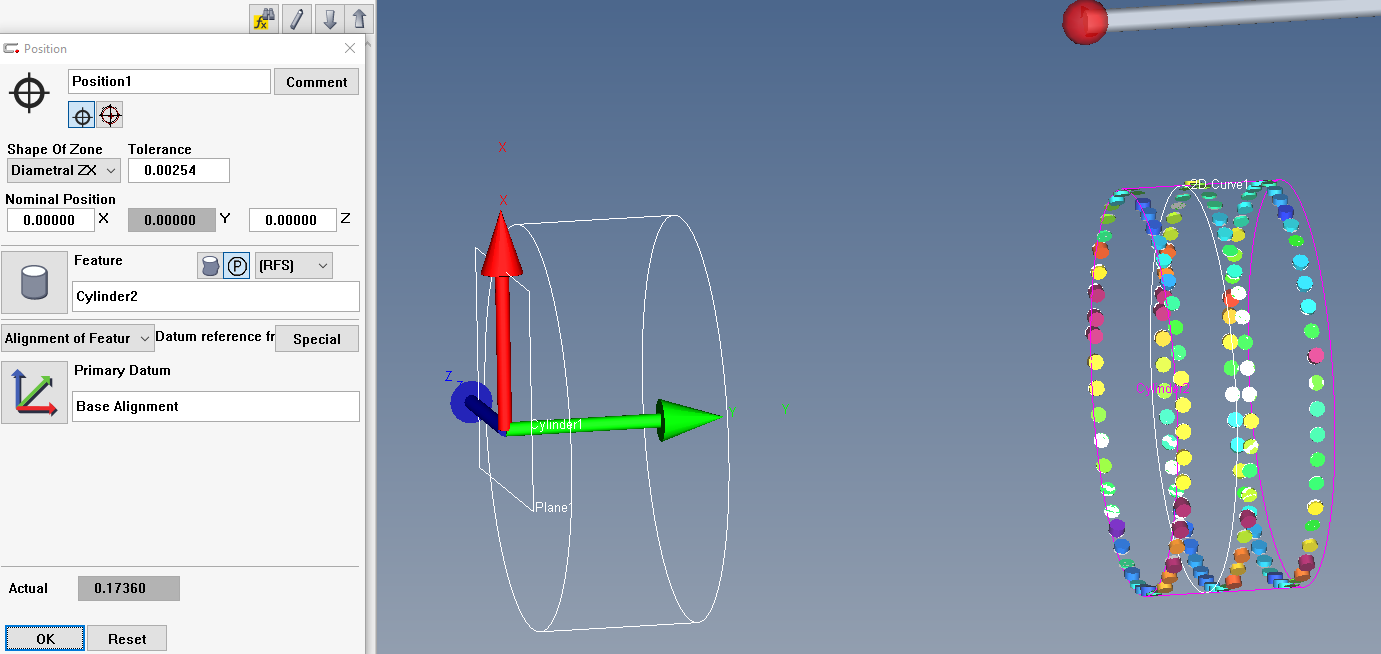